政策解读
2022年全省市场监管系统
小微企业个体工商户专业市场
党建工作要点解读
辽宁省市场监督管理局
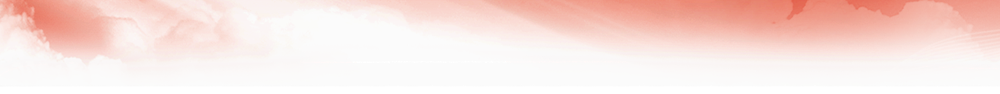 出台背景
以习近平新时代中国特色社会主义思想为指导，全面贯彻党的十九大和十九届历次全会精神，贯彻落实新时代党的建设总要求和新时代党的组织路线，深入落实省第十三次党代会和省委经济工作会议精神，认真落实市场监管总局、省委非公有制经济组织和社会组织工委部署要求，推动全省市场监管系统更好把握和运用党的百年奋斗历史经验，建立完善“小个专”党建工作体系和制度规范，强化统筹协调，着力规范提升，下大气力推进“小个专”党的组织和党的工作覆盖，充分发挥“小个专”党组织、党员作用，继续助力“六稳”“六保”，推动“小个专”党建与市场监管工作紧密结合，激发“小个专”市场主体活力，推动“小个专”高质量发展, 迎接党的二十大胜利召开。
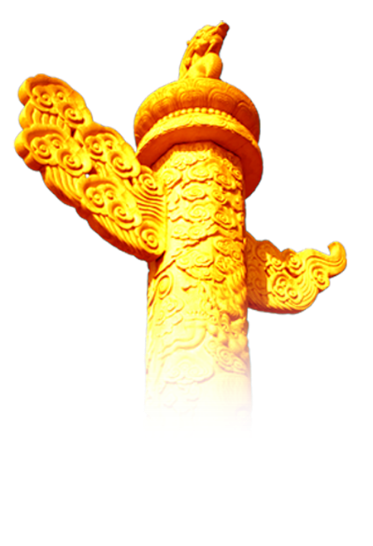 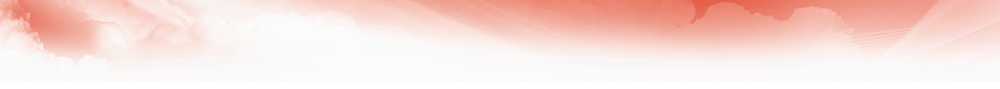 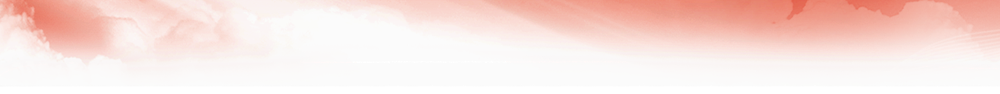 进一步加强“小个专”党建工作组织领导和统筹协调
小个专党建工作指导站全覆盖
全省市场监管系统年内实现
省局成立“小个专”党建工作领导小组，吸纳与“小个专”党建工作联系比较紧密的有关处室积极参与，统筹领导“小个专”党建工作。
1
各地比照省局做法，也成立“小个专”党建工作领导小组，加强对市场监管系统“小个专”党建工作的统筹协调和组织领导。
2
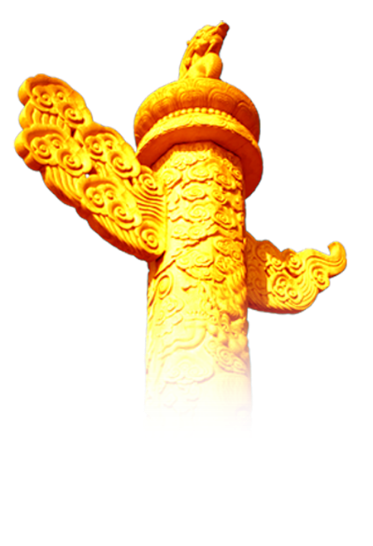 市、县市场监管局加快组建“小个专”党建工作办公室，加快推动成立“小个专”党委。
3
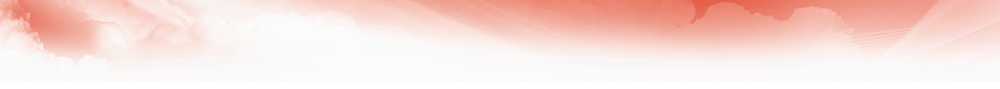 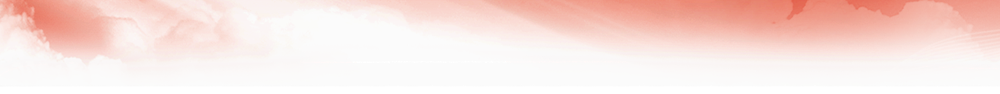 紧紧围绕迎接党的二十大召开开展“小个专”党建有关工作
开展“干部进千企，党建促发展，迎接二十大”活动，紧密结合选派党建工作指导员、开展定点联系“小个专”党组织等工作，深入各类市场主体和生产一线，各市调研走访市场主体数量不少于100户。
01
开展“小个专”党建示范点创建活动，命名一批“小个专”党建示范点。
02
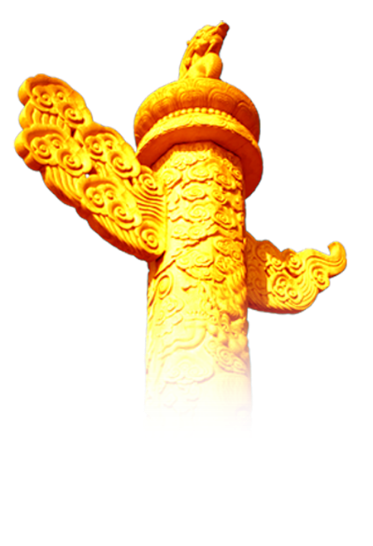 开展党员“亮身份、亮职责、亮承诺”活动，影响带动从业人员守法经营、诚信经营。
03
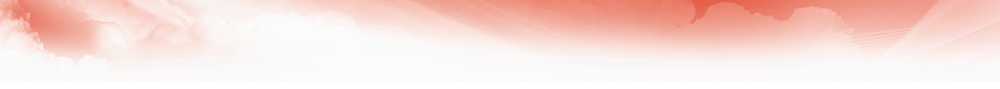 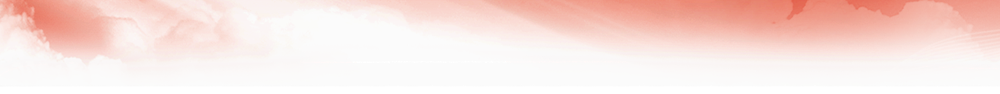 持续深入推进“小个专”领域“两个覆盖”
扎实做好存量小微企业个体工商户党建信息核实工作，推动符合条件的小微企业个体工商户加快成立党组织，实现专业市场党的组织全覆盖。
01
积极做好外卖送餐员群体党建工作，指导推动相关企业完善服务接单人员信息登记和党员信息采集，依托合作企业、网点站点和街道社区灵活组建流动党员党支部。
02
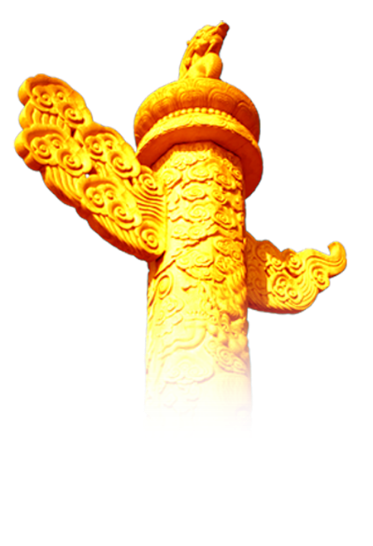 推动“小个专”党组织标准化、规范化建设, 引导“小个专”党员、入党积极分子就近就便参加“小个专”党组织或街道社区党组织活动。
03
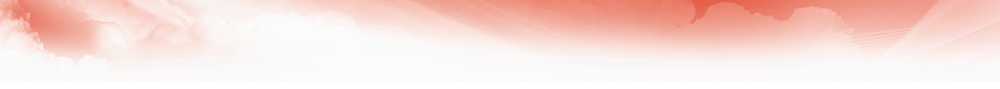 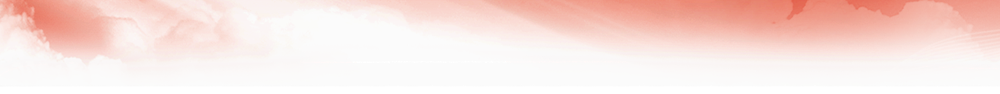 积极通过“小个专”党建工作为“小个专”纾困解难
指导“小个专”党组织提升促进发展的能力，为市场主体高质量发展服务
1
3
2
立足市场监管职能为“小个专”纾困解难，将“小个专”党建工作融入市场监管、服务市场主体的全过程
通过“小个专”党建工作搭建沟通渠道，切实掌握市场主体的“痛点”“难点”“堵点”，帮助“小个专”纾困解难、促进发展。
省、市、县市场监管部门领导班子成员及“小个专”党委（党工委）负责同志，至少确定1-2家“小个专”党组织作为党建联系点
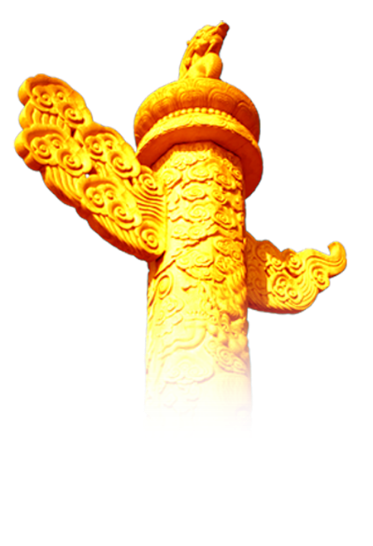 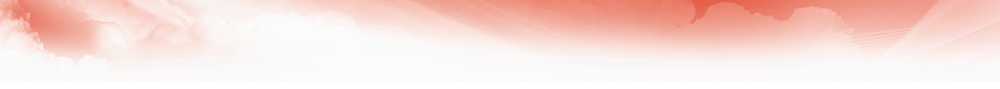